ANNUAL MEETING  		December 08, 2021
BOARD MEMBERS INTRODUCTIONS
COMMITTEE REPORTS
SUNSHINE, GREEN SPACE, ARCHITECTURAL & EVENTS
LIGHTING
WEBSITE & EMAIL
RULES/PAPERWORK/VOLUNTEERING
2021 ACTUAL TO BUDGET REVIEW
2022 BUDGET (DUES INCREASE) & VOTE RESULTS
DATO DEVELOPMENT UPDATE
QUESTIONS & ANSWERS
AGENDA
[Speaker Notes: Read & Approve MINS – DON 
2011 year – kyle
Committee Reports
 Sunshine – Joanne Barba
 Green Space – Jim Downey
 2011 Budget Review – Tony
 20112 Budget Presentation – Tony & Don]
HOMEOWNERS ASSOCIATION’S MISSION
To protect and enhance the VALUE of our homeowner-members’ property by ensuring architectural integrity, beautiful greenspace, and shared-amenities to create a safe & welcoming neighborhood,  providing benefits to all members of the Association.
HOMEOWNERS ASSOCIATION’S MISSION
HOMEOWNERS ASSOCIATION’S ROLE
1. Maintain a Relationship with our Neighbors and be a source of information.
2. Maintain Relationship with border-neighbors
Town of Hamburg
Cloverbank Country Club
DATO Development (PUD by Tracks)
3. Neighborhood Aesthetics & Maintenance
BOARD MEMBERS & OFFICERS
OFFICERS:
President:			Don Grundtisch
1st Vice President:	Terry Nuermburger
2nd Vice President:	Marty Hernik
Treasurer:		Andrea Livsey
Secretary:			Open (Terry Michalek)
BOARD MEMBERS:
Don Grundtisch 	
Kyle Kraus	
Dennis Lanning	
Patti Michalek	
Gregg Gray
INTRODUCTIONS
SUNSHINE COMMITTEE
5 New Neighbors 
Donna Lucas visits new homeowners to deliver gift bags & obtain contact information.  
Sunny Dispositions wanted!

Thank you Donna
COMMITTEE REPORTS
[Speaker Notes: We had 5 new neighbors move into Briercliff.
Donna Lucas visits new homeowners to deliver gift bags & obtain contact information.  
Anyone interested in joining the committee would be greatly appreciated!
Thank you Donna!]
GREEN SPACE COMMITTEE
Pond Maintenance
Don & Marty cleared the brush along the edges of both ponds on Christopher.
New grass path around small pond was mowed by Pace.
Cattail growth needs to be monitored & treated.
Landscaping & Mowing
Lawn service companies are expecting significant increase in their lawn mowing fees due to:
Increased labor costs
Higher gasoline prices
We are obtaining a number of competitive quotes
COMMITTEE REPORTS
[Speaker Notes: Don & Marty cleared the brush along the edges of both ponds on Christopher.
New grass path around small pond was mowed by Pace.
Cattail growth needs to be monitored & treated.
Pace anticipates a significant increase in their lawn mowing contract due to higher payroll costs driven by increase in minimum wage & higher gasoline prices.  We are obtaining competitive quotes.]
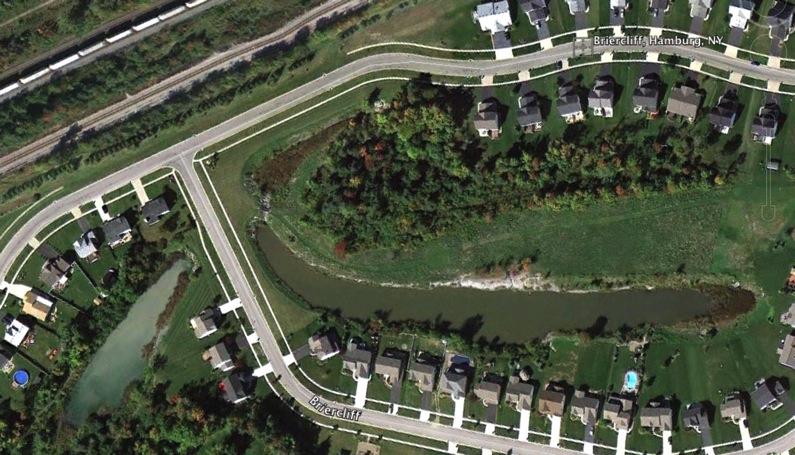 GREENSPACE - The Ponds
SMALL POND
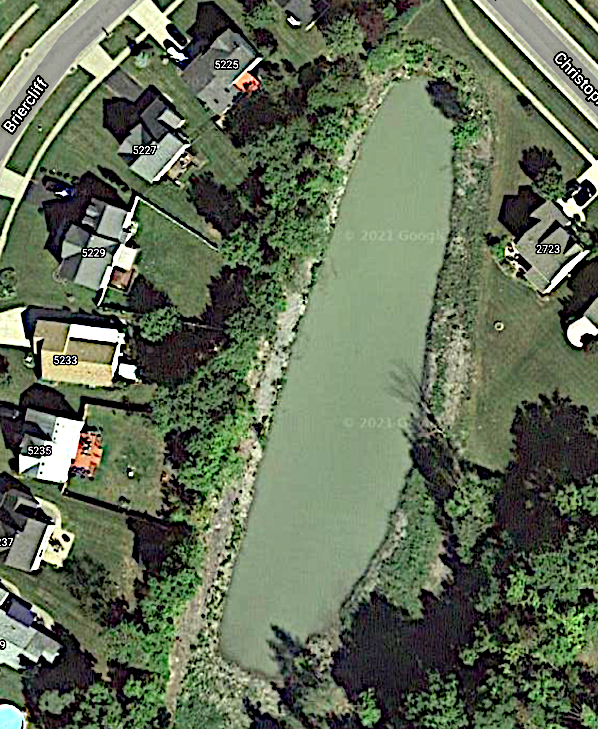 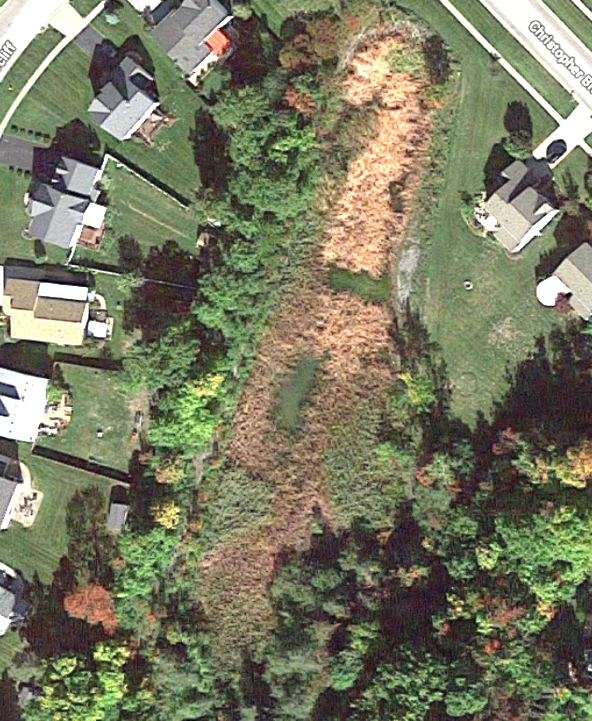 Decades Of New Life
Usable Grass Areas For Recreation
Walking Trails
Beach-style Entrance
GREENSPACE - The Ponds
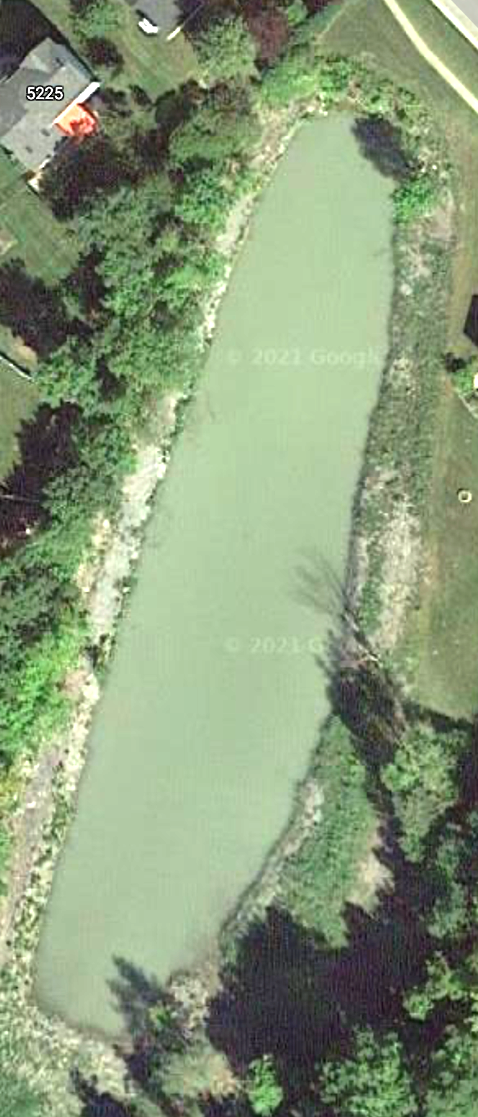 SMALL POND
WALKABLE 
TRAILS
SCRUB CUT IN SPRING
NOW ALL GRASS
GREENSPACE - The Ponds
BIG POND
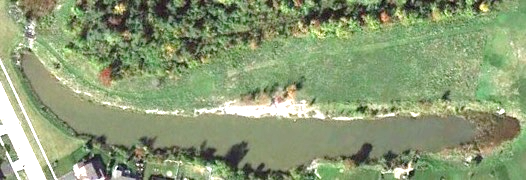 SCRUB CUT IN SPRING
GREENSPACE - The Ponds
ARCHITECTURAL APPROVALS
Homeowners with structures on HOA property.  
We are addressing each of the situations based on their distinct circumstances 
The HOA is being added as an additional insured on the homeowner’s insurance policy
The structures must be removed PRIOR to the homeowner selling
3 Architectural RequestsApproved
1 shed 
1 inground pool 
1 driveway widening
NOT Approved
1 shed was built without approval
COMMITTEE REPORTS
[Speaker Notes: There were 3 Architectural approvals during 2021 – 
1 sheds, 1 inground pool & 1 driveway widening.
1 shed was built without approval Yet, meets standards

There are a number of homeowners with structures on HOA property.  We are addressing each of the situations based on its distinct circumstances. 
For each: 
The HOA is being added as an additional insured on the homeowner’s insurance policy 
The structures must be removed when the homeowner sells his home.

3 were done under a Psst board president who was not following proper protocals after applying for architectural approvals 
Others were done where homeowners did not file for an architectural approval

9 violations issued 
5 are now in conformity or have followed the mitigation process 
3 remain in place 
   2 are sheds
   1 treehouse / fort]
EVENTS COMMITTEE
Lindsay Wahler organized & ran a number of events for the neighborhood including 
Easter egg hunt
A chalk party
The Briercliff social
4th of July parade 
A pumpkin cookie decorating event
More volunteers are needed 

Thank you Lindsay!
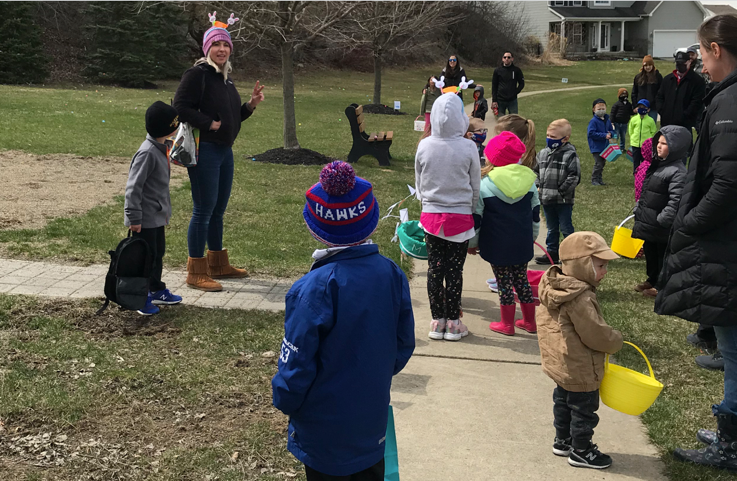 COMMITTEE REPORTS
[Speaker Notes: Lindsay Wahler organized & ran a number of events for the neighborhood including an Easter egg hunt, a chalk party, a Briercliff social, a 4th of July parade and a pumpkin cookie decorating event.]
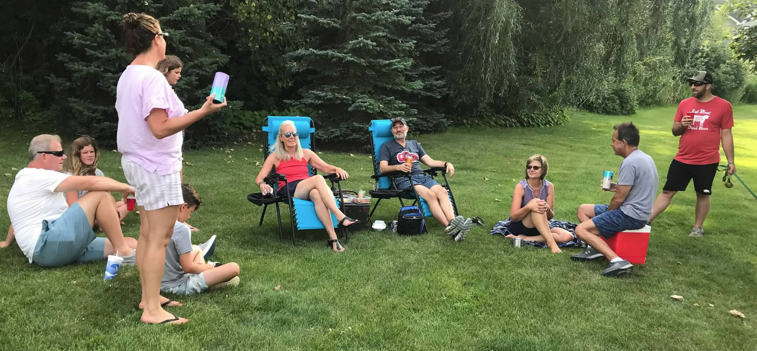 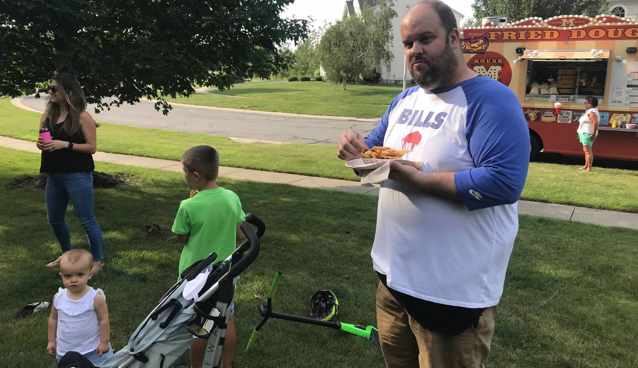 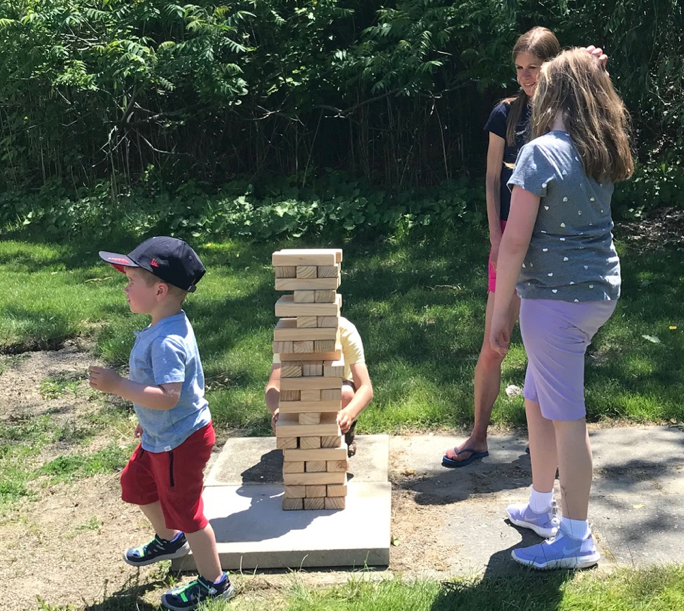 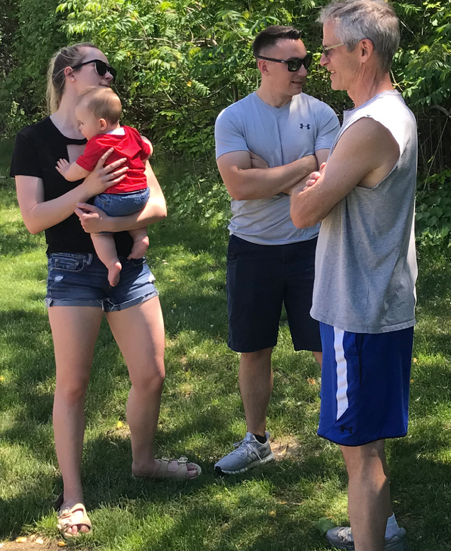 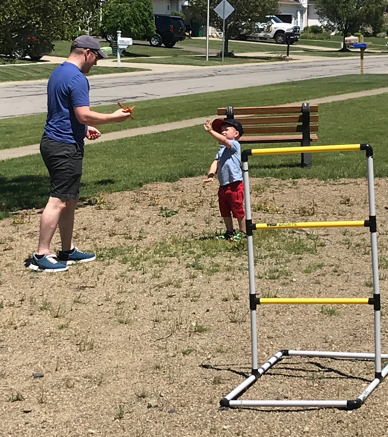 COMMITTEE REPORTS
Playground
Proposed Plan Installation of a smaller play-set for 10-years or younger.

Donation of “Like New” Needed
Volunteers to install
Playground Set
Install Fence
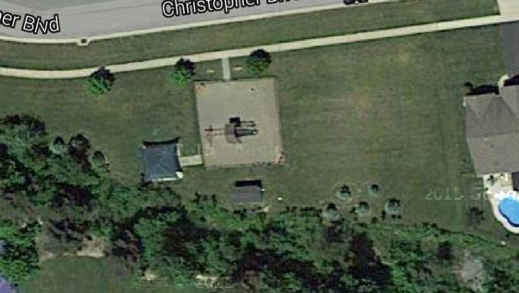 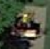 Sports & Events Court
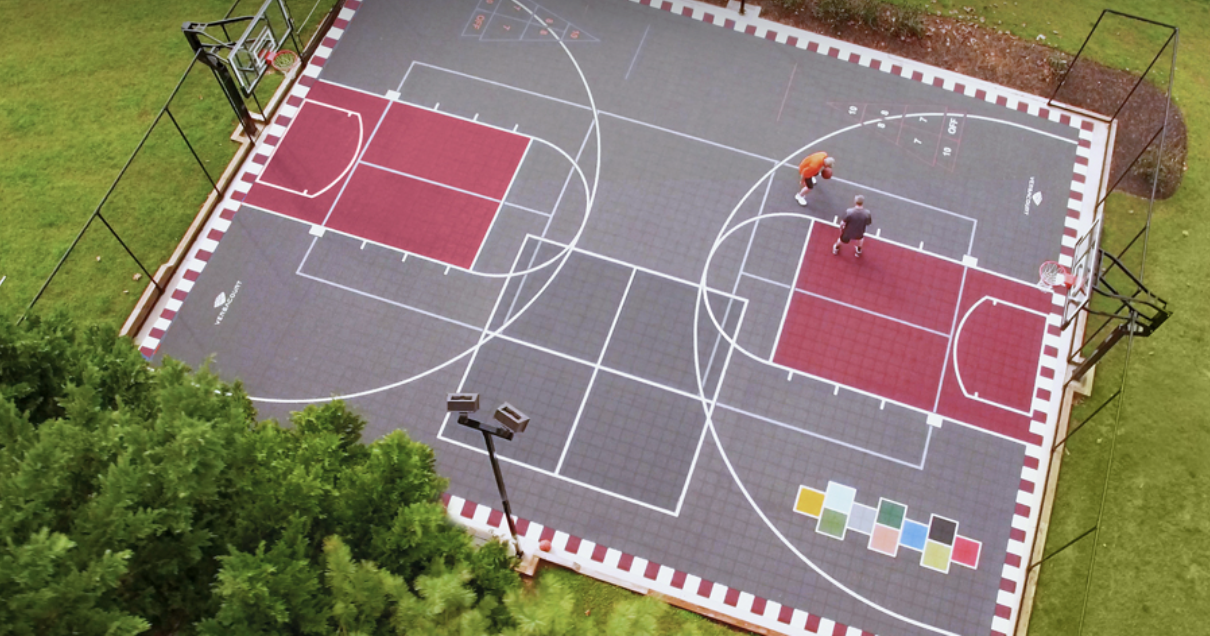 COMMITTEE REPORTS
Sports Court
Sports Court        |   Events Court
Safe Place to Play  |  A place to gather

Available to ALL kids & All Adults
Brings a LIFESTYLE to our community
Basketball, Pickleball, 4-square, Hockey,  Yoga, shuffle-board, etc. 
We already have the storage shedwhich has never really been used
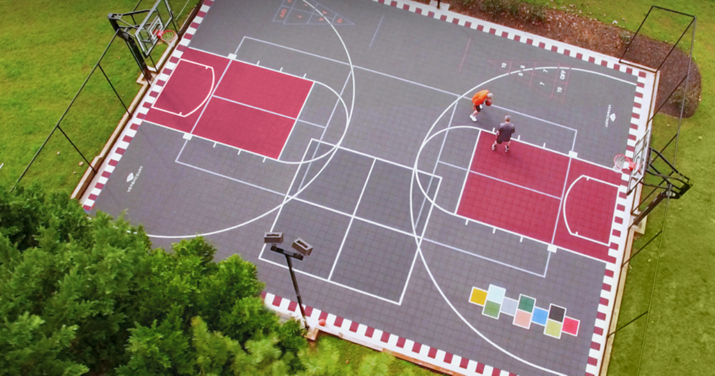 COMMITTEE REPORTS
Sports Court
PHASE 1		 $21,000	 ($30,000 @ $14/sq.ft.)
1. 60’ x 40’  concrete slab    $21,000
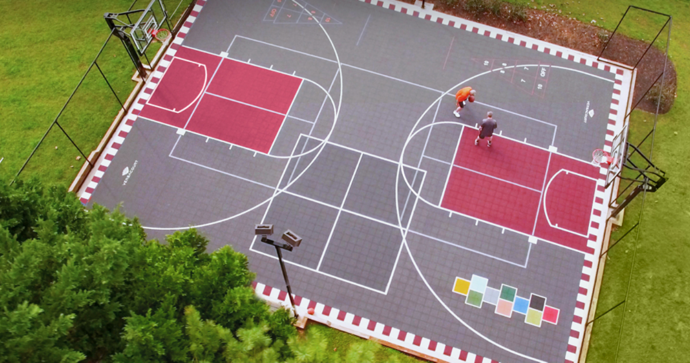 PHASE 2		$10,200
Fencing/netting 	$3,000 
Basketball hoops 	$3,300 
Privacy trees 		$1,800 
Rough grade/drainage  $1,700
Final grade 		$   400
PHASE 3		$8,000
Custom sports court 	$8,000	($12,000)(volunteered installed)
$38,900
COMMITTEE REPORTS
[Speaker Notes: 80 tons of stone, 3 ft drop in elevation]
Sports Court
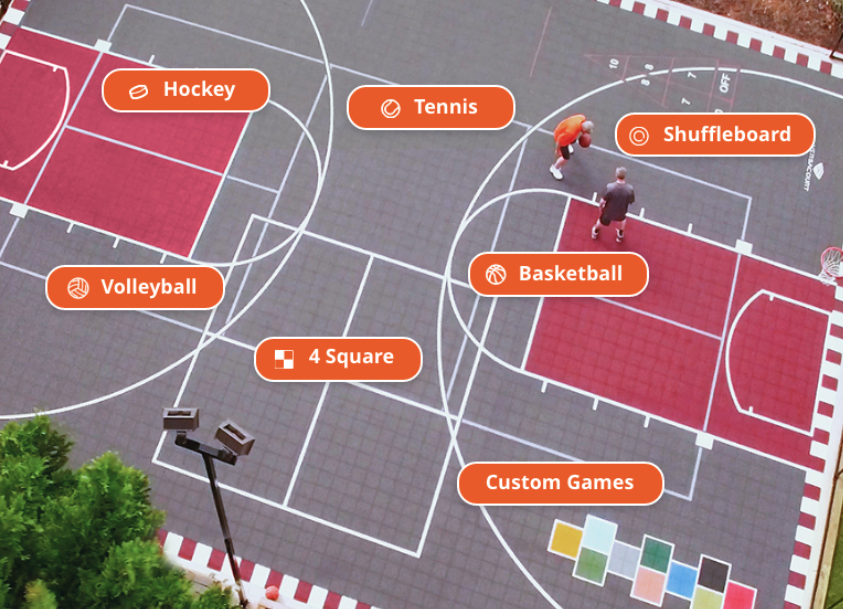 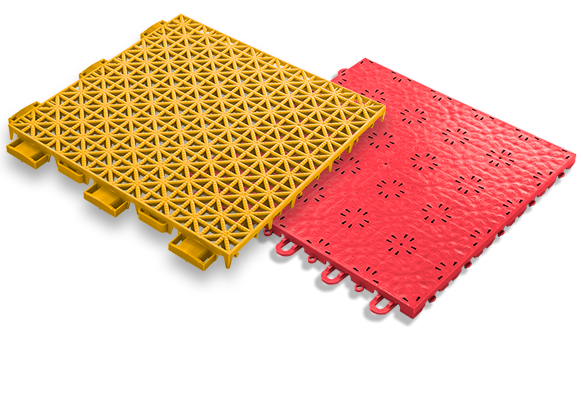 Lighting
Entrance Lighting
Repaired Amsdell and Cloverbank lighting:
Repairs completed by homeowner Jerry West at a considerable savings.  Thank you Jerry! 
Landscape lighting eye on Cloverbank
Gazebo lights on Amsdell 
Monument lighting to be addressed in the future.
Lighting (continued)
Street Lighting
Town of Hamburg LED light project
Town has told us that the number of streetlights in our development meets code
Will monitor when our development will be done. 

Replacement of streetlight heads
The board will be researching options to replace the streetlight heads & possibly adding a base.
There are 37 streetlights in our development.  Rough estimates to replace the heads is $1,500 to $2,000 each.
New Website
New website is in preliminary development stage
Platform is up
Now we are now starting to add content 
We are migrating our email to leverage Google’s gmail platform
should eliminate the issue of some homeowners not receiving HOA emails.
General Neighborhood Reminders
Rules are on the website - BriercliffHomeowners.com
Enforcement of the rules is necessary to maintain your 
   property values.  
Facebook.com/BriercliffHOA or search for BriercliffHOA on your Facebook page 
Request to Join
Good Neighbor Reminders
GARBAGE, BRUSH & LARGE TRASH
Go out NO EARLIER than 6pm the day before (Wednesday) 
Brought in by the evening of the pick-up day (Thursday)
REFUSE SERVICE PROVIDER
Please consider switching from Waste Management to Modern Disposal.  Modern supplies a large 95-gallon tote for recycling vs the bins offered by Waste Management which are blown all over the neighborhood.
2. Clean up after your dog. 
3. To Host an event or social gathering at the recreation area, please SUBMIT a Waiver Application to reserve the space.
LARGE TRASH PICK-UP Out on Wednesday night of the 2nd full week 
April 1st to October 31st
BRUSH PICK-UP: 
Out on SUNDAY before the 2nd full week
April 1st to October 31st
Paperwork Turnaround
If you are adding on to your home, please download and submit the Architectural Approval form at least 2-weeks prior to construction.
If you are selling your home, please have your closing attorney request your closing documents at least 4-weeks prior to your closing. We invoice your attorney a $30 document fee.
Pools
Sheds
Fences (5’-Max)
Additions
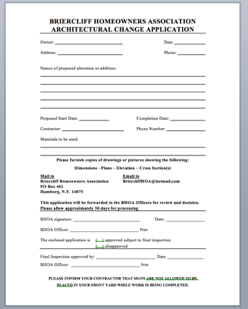 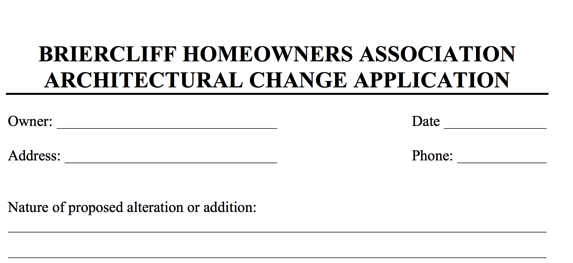 [Speaker Notes: If you are adding on to your home please download and submit the Architectural Approval form at least 2-weeks prior to construction
If you are selling your home, please have your closing attorney request your closing documents at least 4-weeks prior to your closing. This will give you time to remediate anything that is not in compliance – so you don’t hold up your closing!]
Volunteering
Several Volunteer Opportunities
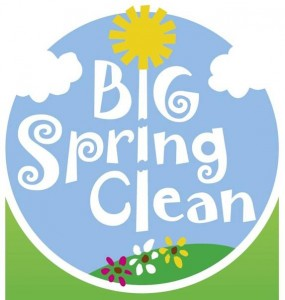 May – Earth Day clean up & brush cleanup around the ponds
Spring & Summer – Playground
Support our efforts in safe-guarding our interests in the 0 Briercliff Townhome project
Budget
Dues have held steady 20 years. 
Perspective
Brierwood HOA is 95 houses at $200 – they only mow a small area and maintain the entrances
Avg inflation rate of 2.28% per year between 2000 and today, cumulative price increase of 60.62%. - Bureau of Labor and statistics 
Dues should be $352 

Increase to $250/$125 (additional $2.50/$1.25 per mo.)
Cover increasing landscaping/lawn cutting costs and large future pond remediation & other projects.
The board has the authority to impose a special assessment.
[Speaker Notes: We have kept costs down by volunteers and board members “actually doing the labor and work” 

Year 2 add 2 hoops $5k and sports court material $6k  ($11k) 
Need to fund a young Kid 
Need a donated playground 
We have fencing & Stone]
Budget
Increase from $220/$110 to $250/$125
(additional $2.50/$1.25 per mo.)

Cover increasing landscaping/lawn cutting costs and large future pond remediation & other projects
Cost of attorneys for opposing the DATO project
OR
When we have a shortfall next year, the board will be forced to use its authority to impose a special assessment.  Not what we want to do.
[Speaker Notes: We have kept costs down by volunteers and board members “actually doing the labor and work” 

Year 2 add 2 hoops $5k and sports court material $6k  ($11k) 
Need to fund a young Kid 
Need a donated playground 
We have fencing & Stone]
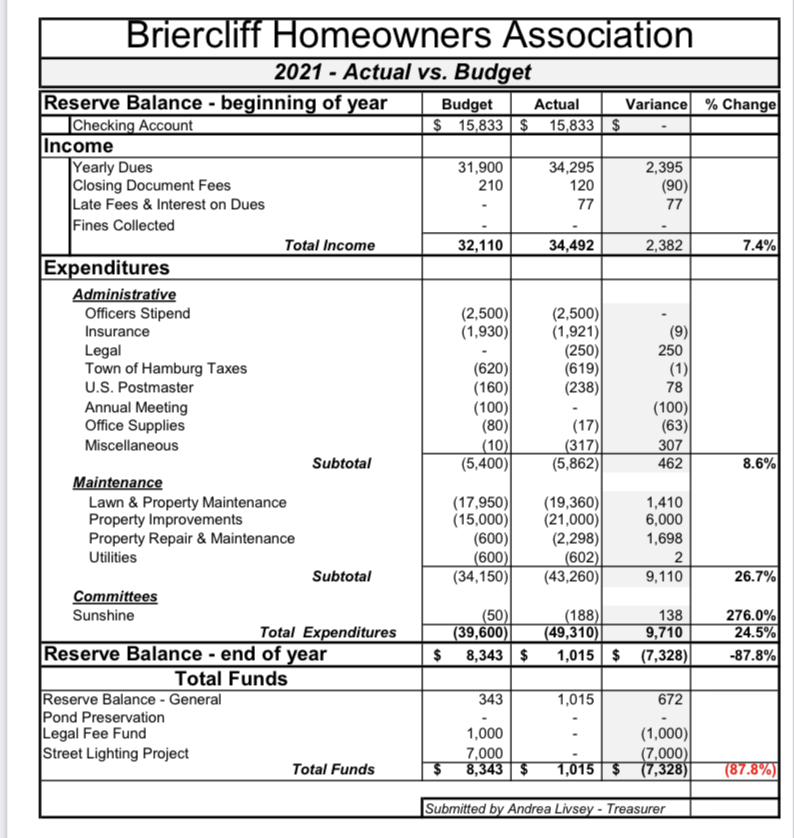 2021 Actual vs Budget
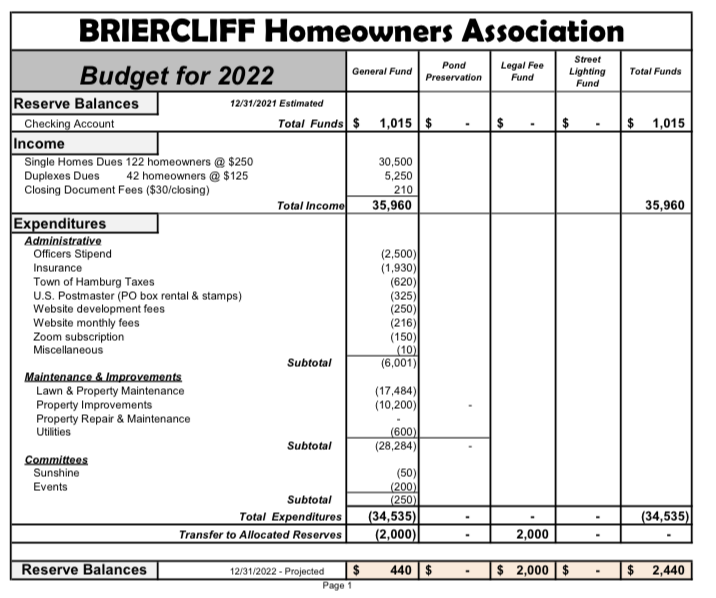 2022 Budget
[Speaker Notes: Change in officer’s stipends.]
PUD Property by Tracks
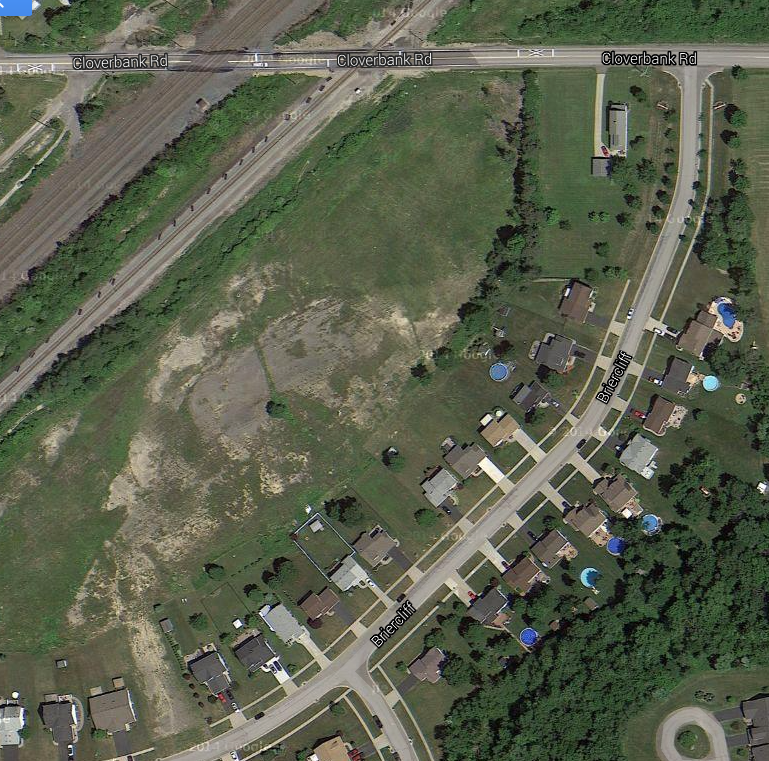 [Speaker Notes: Chatter about low rise apartment complex – Planned Unit Development]
Briercliff Townhomes
Approval Procedure (§230)
Sketch plan submitted
Submission of their preliminary plat, approval.
SEQR (Env. Quality Review)
EIS (Env. Impact Study)
Preliminary plat. 
Public Hearing with 62 Days
Within 45 days after the hearing, Board shall approve or disapprove 
Re-subdivision procedures
0 Briercliff Townhomes
STATUS
DATO Development is on the Town of Hamburg’s December 15th agenda.
We plan on attending the meeting & will communicate a summary of what transpires.
We’ll determine a game plan based on the results of the meeting.
[Speaker Notes: receive the environmental paperwork yesterday and will be sending it out to the DOT, DEC, County etc. today.  So I anticipate them asking to be on an agenda perhaps in early December.]
Budget voting results
THANK YOU
[Speaker Notes: Challenges with closings this year due to NON-Architectural Compliance. 

We are working on Retrospect Architectural items to be brought up to speed]